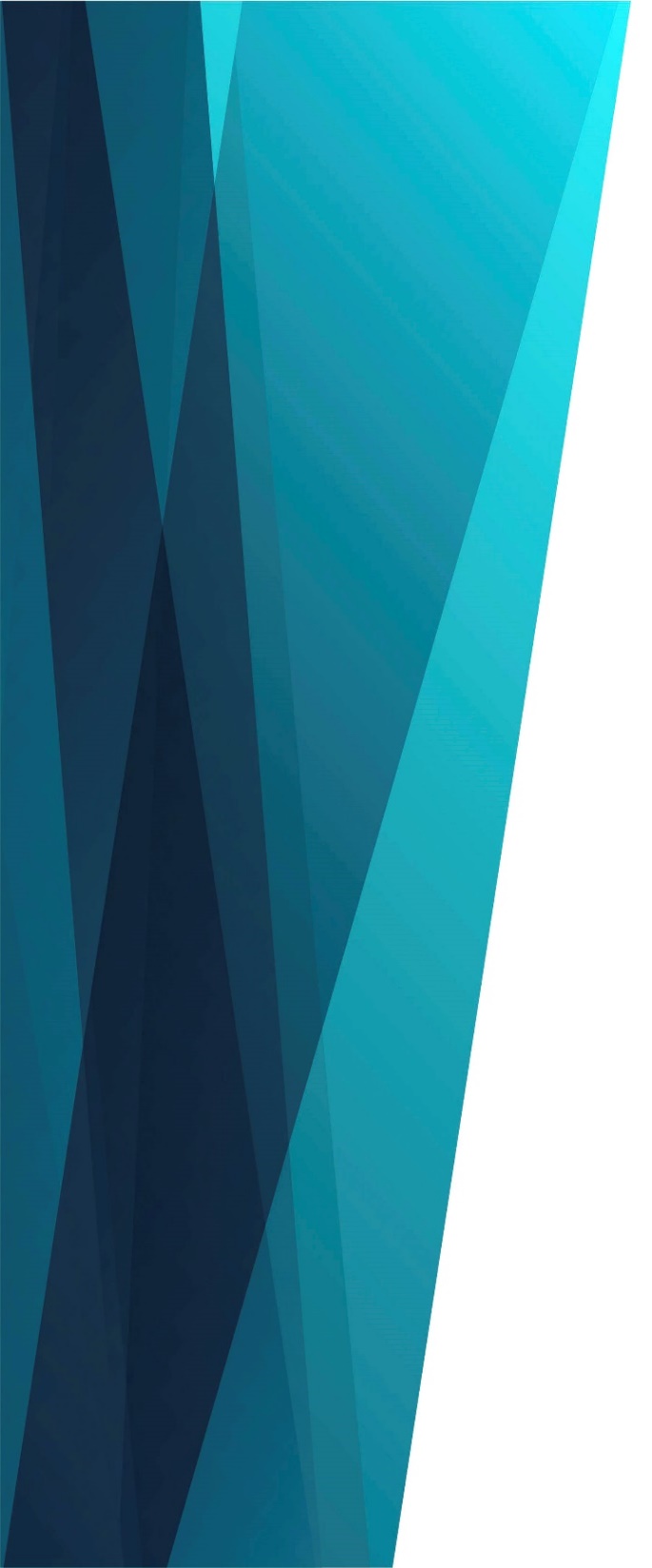 Однажды пришёлко Христу Никодим
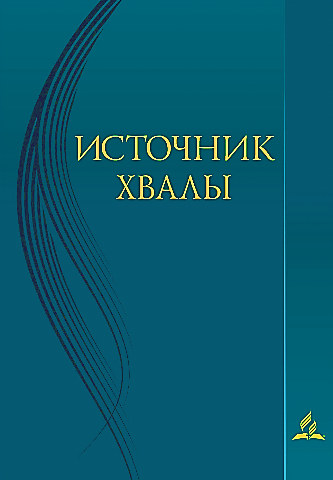 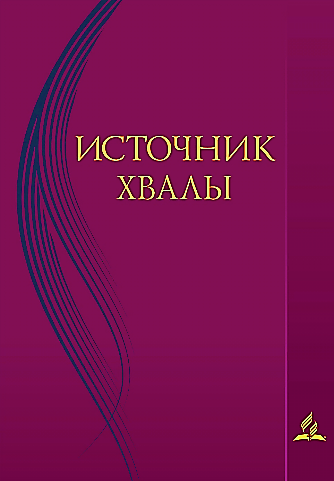 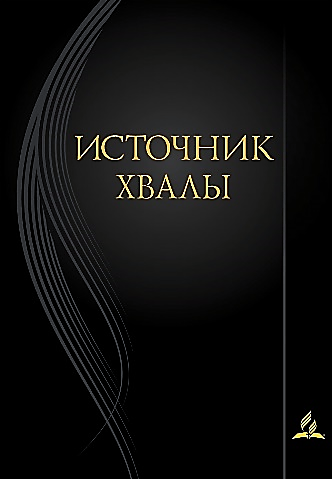 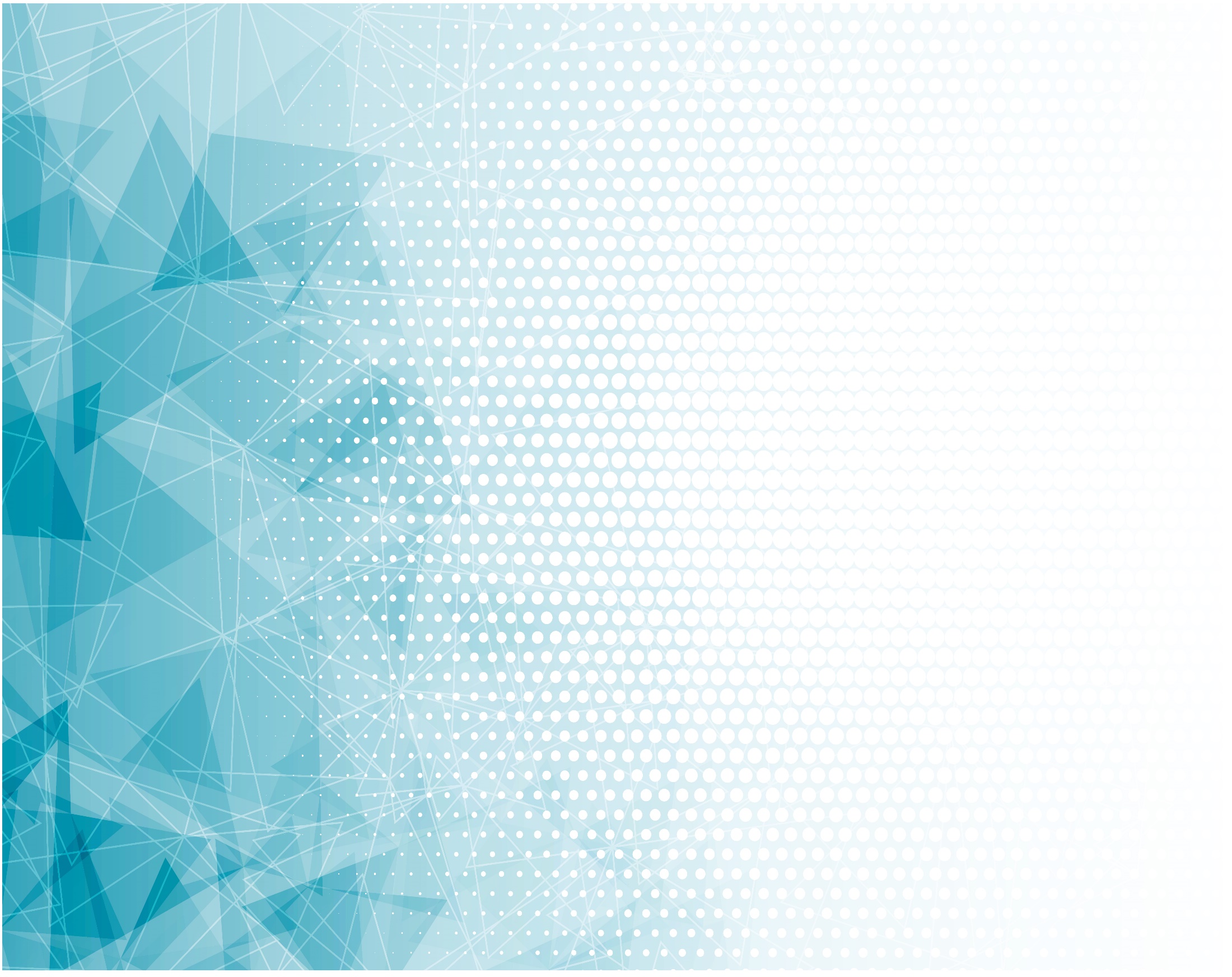 Однажды пришёл 
Ко Христу Никодим
И стал о спасенье 
Беседовать с Ним.
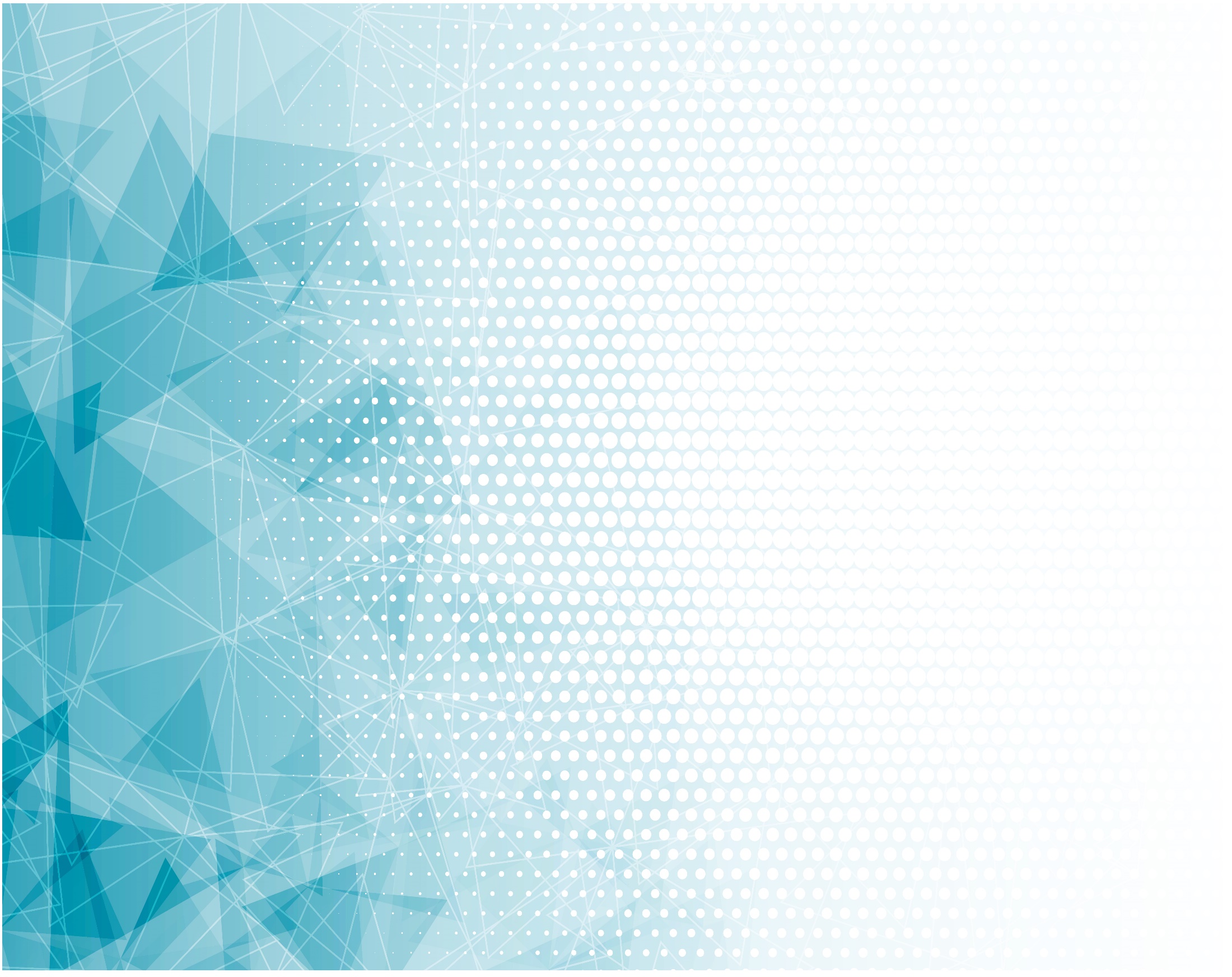 И слово Христа
Прозвучало навек:
«Да будет от Духа 
Рождён человек!»
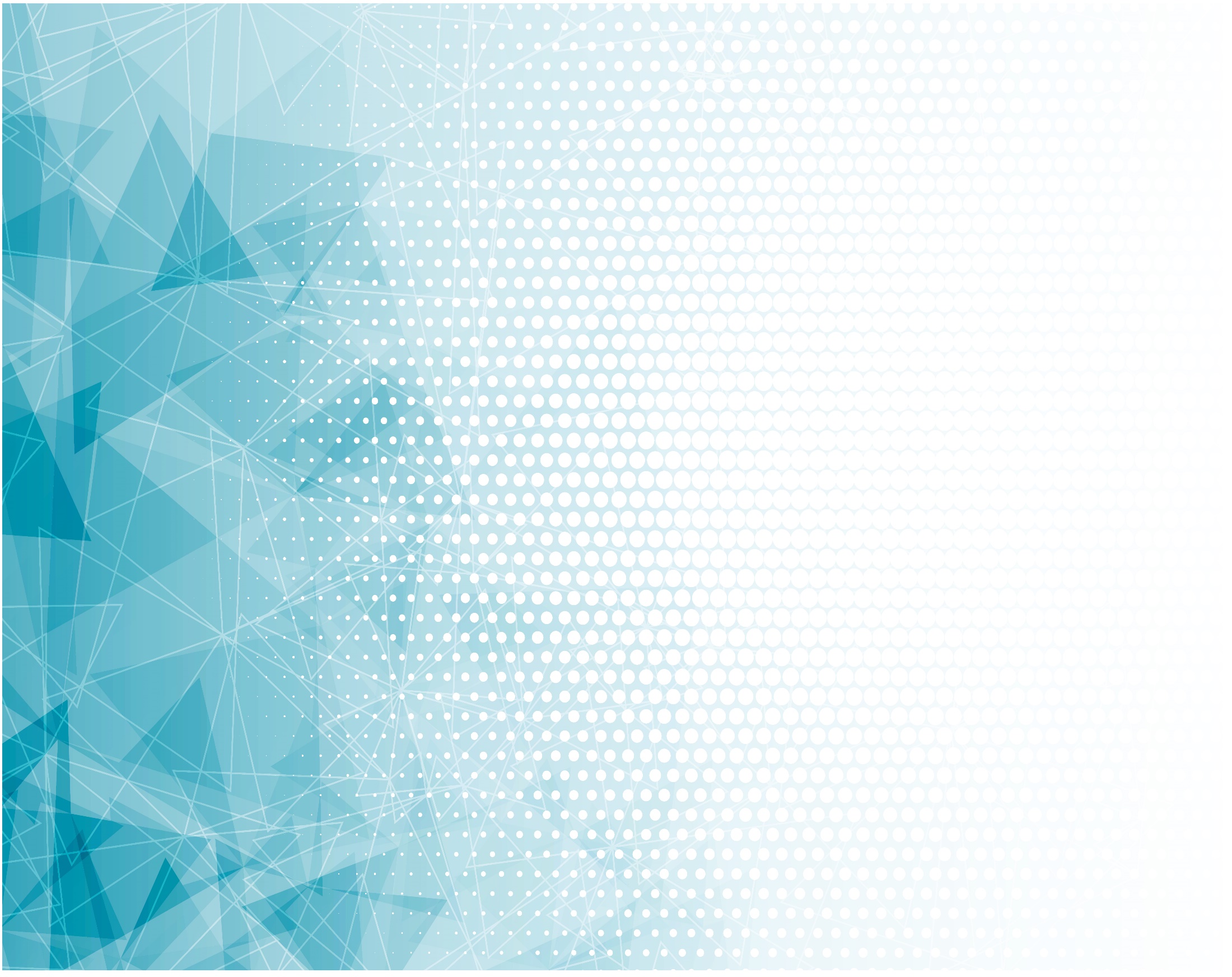 Припев: 
Кто свыше от Духа Не будет рождён,
[муж. вторят] 
Кто свыше от духа не будет рождён,
Тот в Царствие Божье Не будет введён,
[муж. вторят]
Тот в Царствие Божье не будет введён,
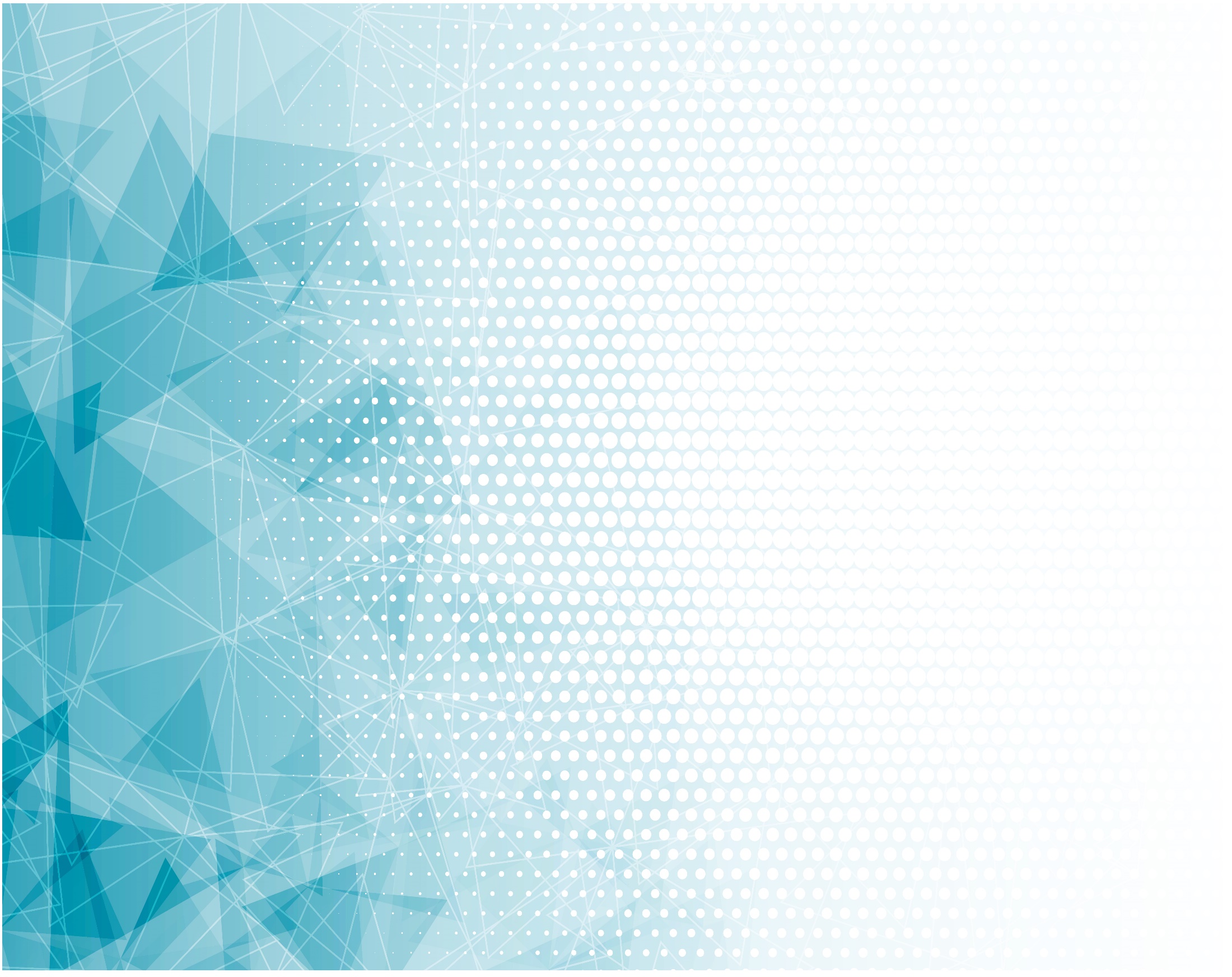 О грешник, с смиренною Верой внемли,
Что Бог обещает Пришельцу земли.
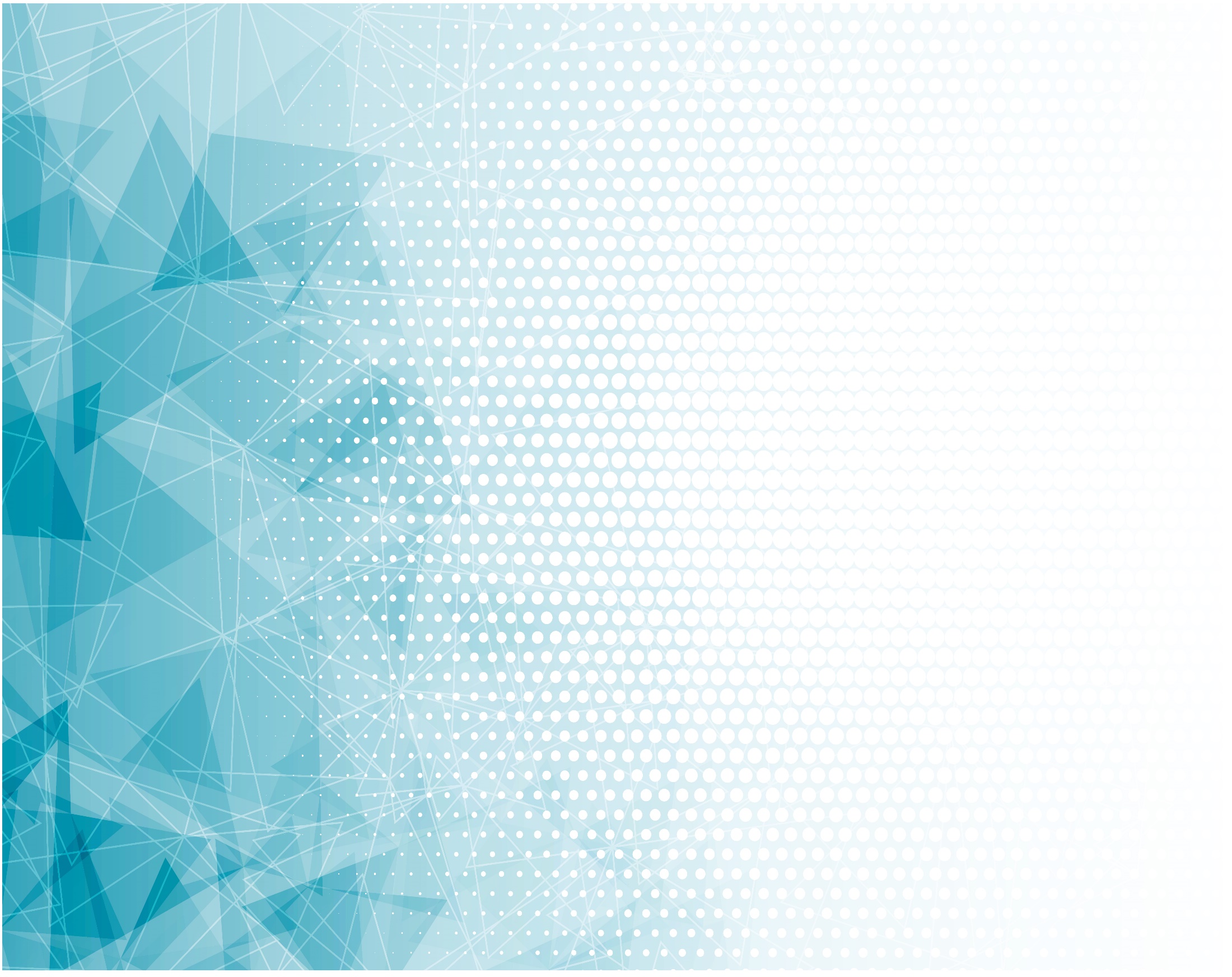 И слово Христа 
Прозвучало навек:
«Да будет от Духа 
Рождён человек!»
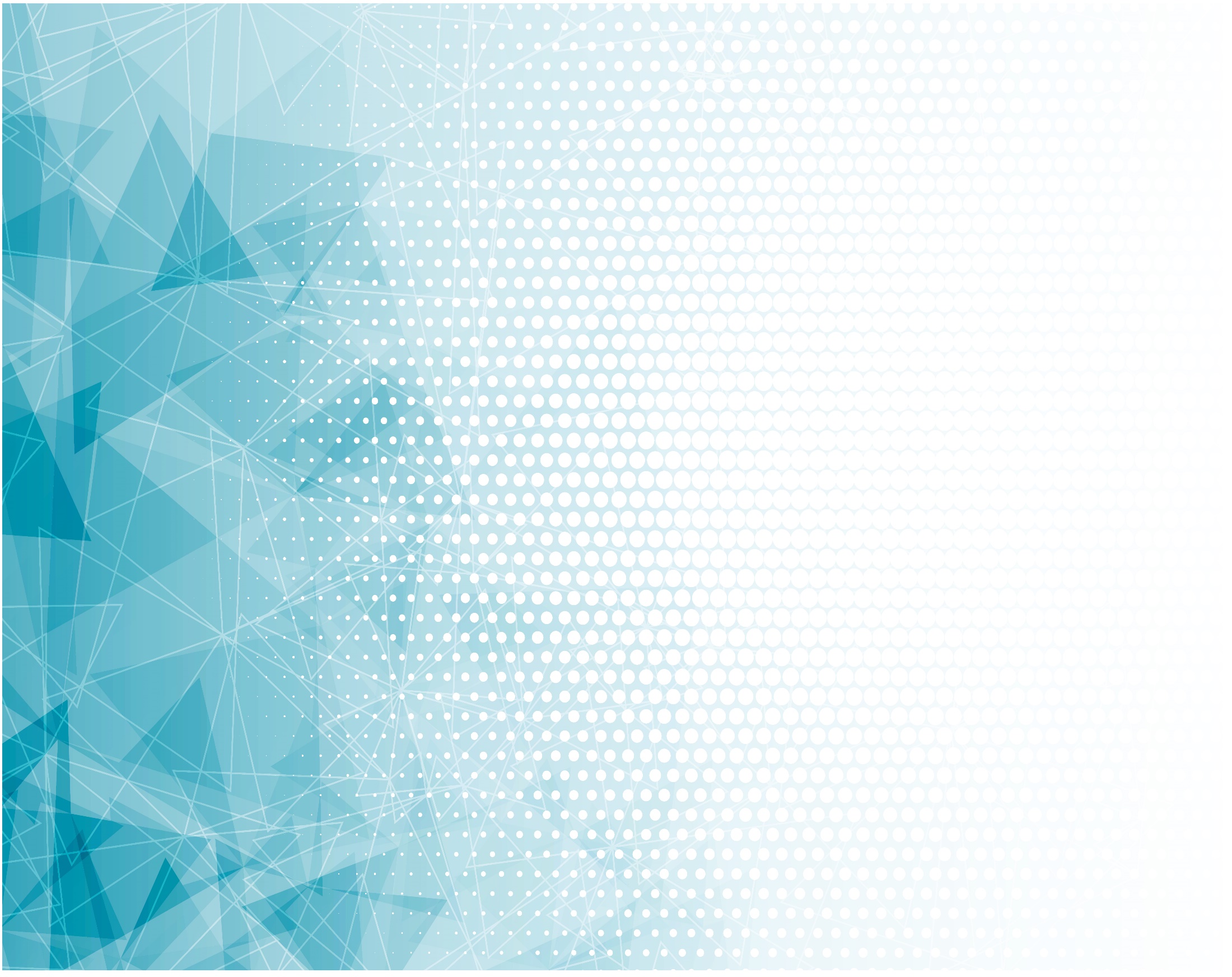 Припев: 
Кто свыше от Духа Не будет рождён,
[муж. вторят] 
Кто свыше от духа не будет рождён,
Тот в Царствие Божье Не будет введён,
[муж. вторят]
Тот в Царствие Божье не будет введён,
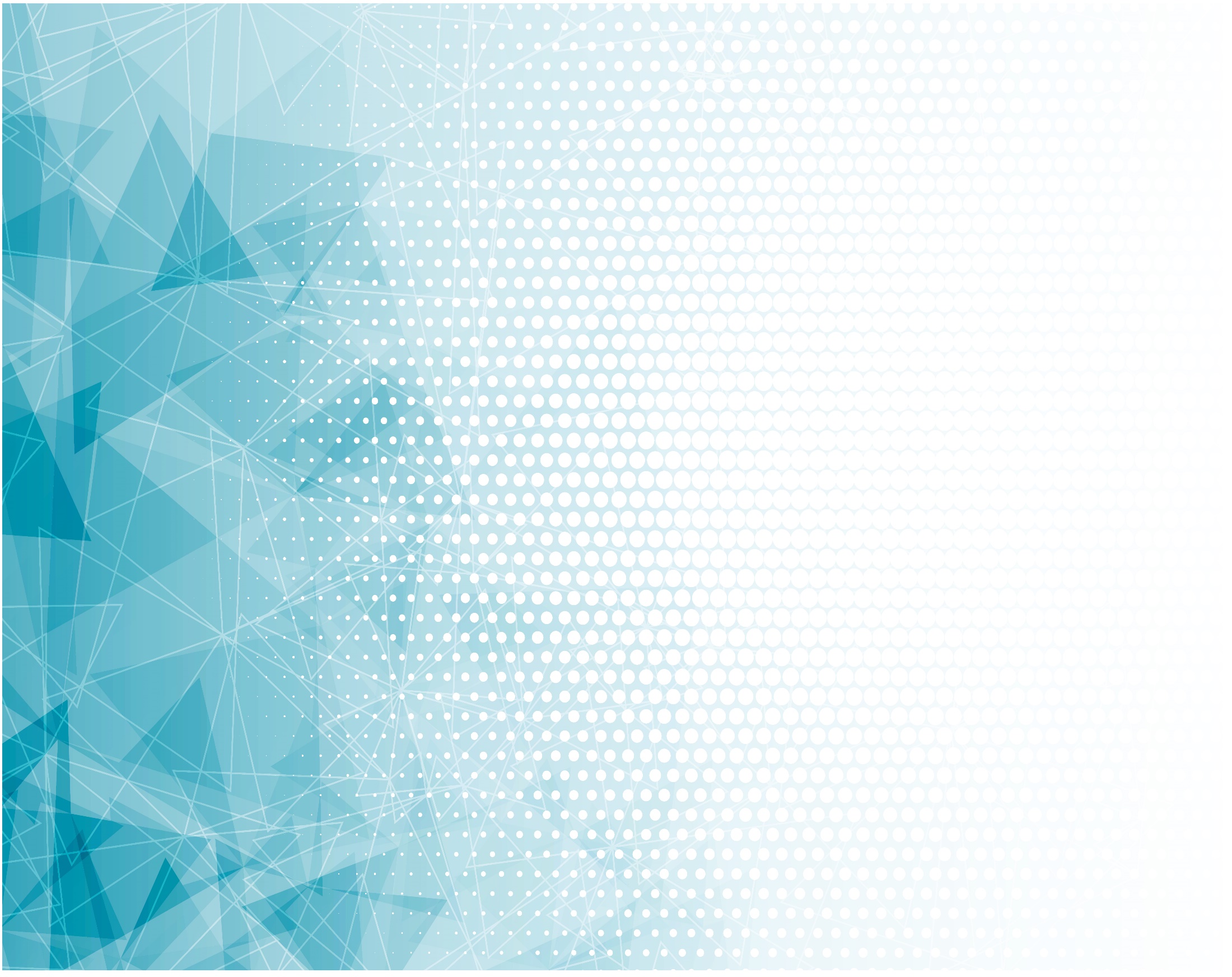 Кто хочет наследовать
Царство Отца
И там ликовать 
В торжестве без конца,
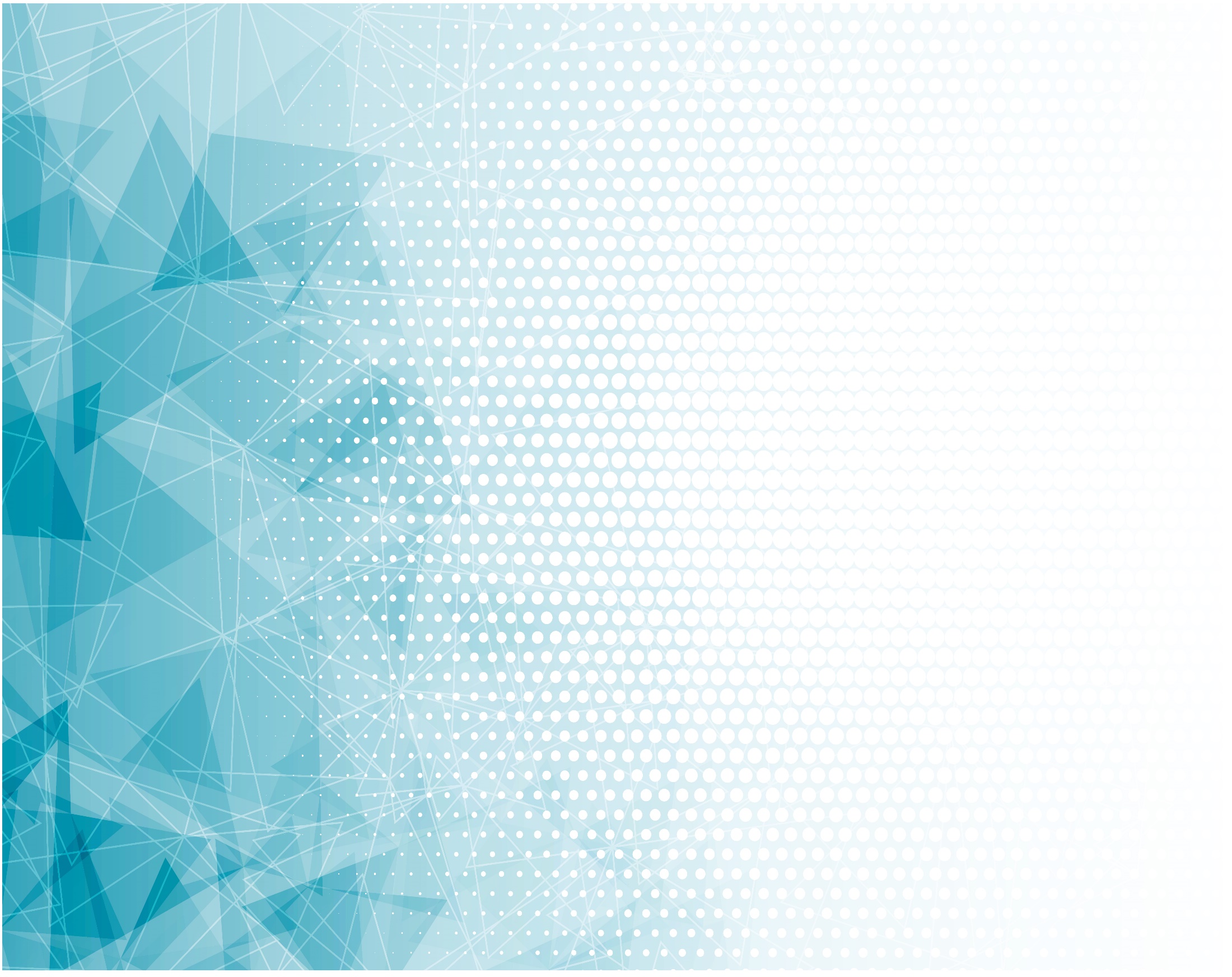 Забыв все тревоги 
Земные, как сон, 
Тот должен быть В сердце От Духа рождён.
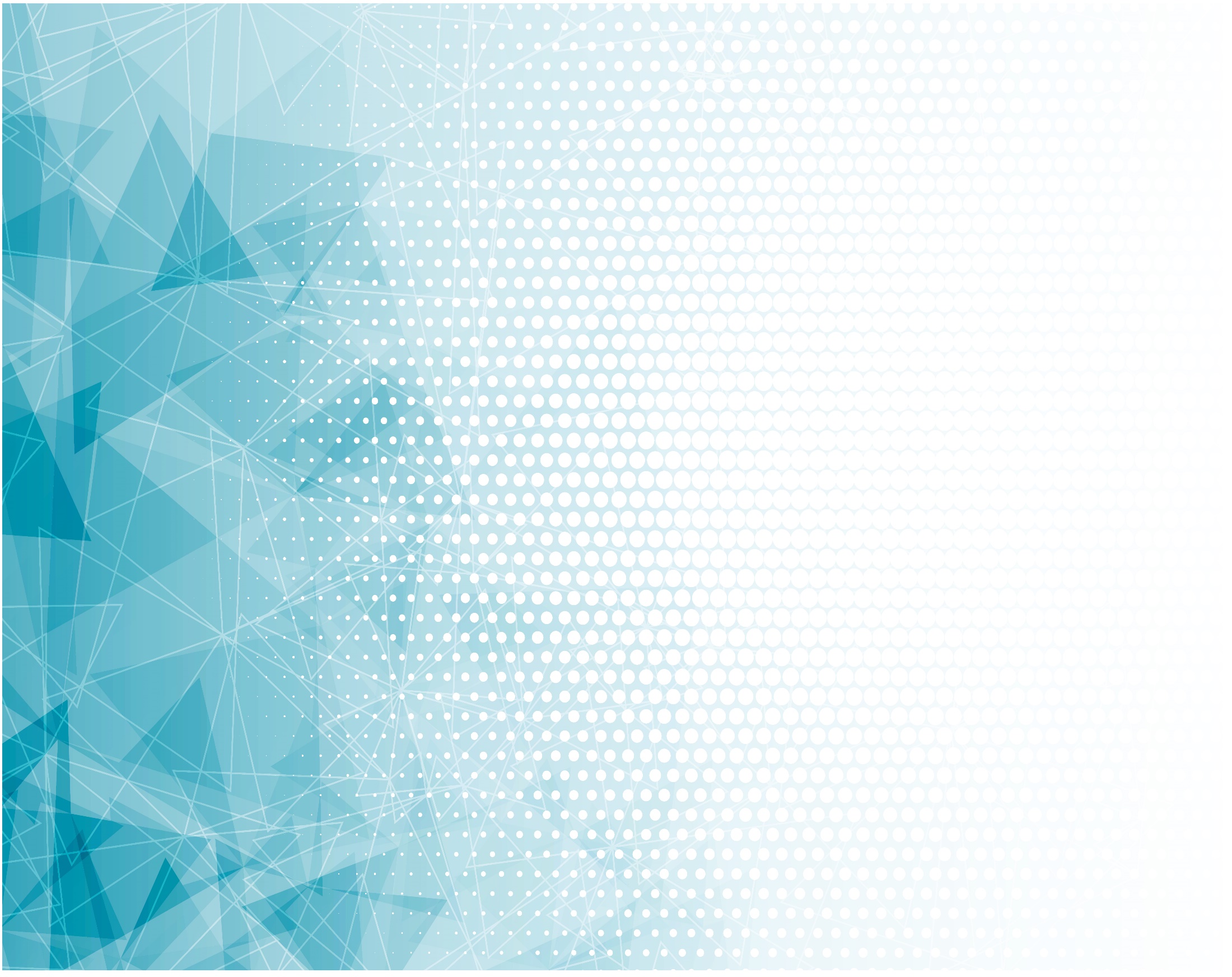 Припев: 
Кто свыше от Духа Не будет рождён,
[муж. вторят] 
Кто свыше от духа не будет рождён,
Тот в Царствие Божье Не будет введён,
[муж. вторят]
Тот в Царствие Божье не будет введён,